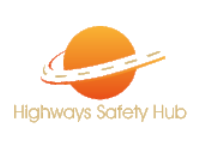 Highways Safety Hub
Principal Designers Working Group
08 July 2020
V1
Framework for Common Standards
Common Standards - Our approach to defining expectations for methods to be used to improve safety performance across the supply chain includes:  
Common Intent - documents that set expectations of what we “must” all do. These provide clear direction and guiding principles in relation to application of the hierarchy of control that we expect to be considered in the processes and procedures followed by every organisation. 
Raising the bar – documents that provide “interpretation” on how to implement common intent across the whole asset lifecycle, including design, construction, operations and maintenance. 
Common Intent and Raising the Bar Documents can all be found on the Highways Safety Hub. 
Actions for Suppliers - We expect all suppliers working on the Highways England network to adopt the principles of the Common Intent documents in their own processes and procedures and to use/contribute to the Guidance contained in the Raising the Bar documents.
2
Raising the Bar Documents
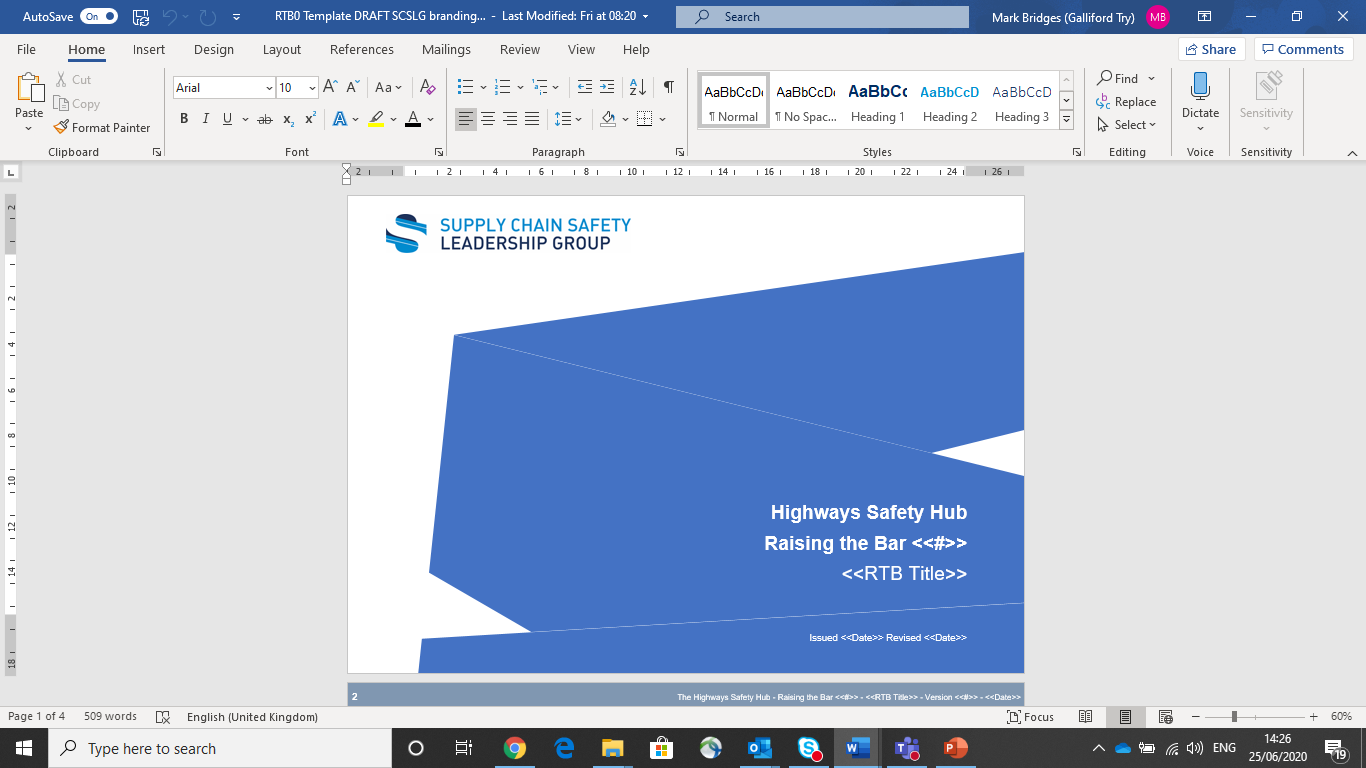 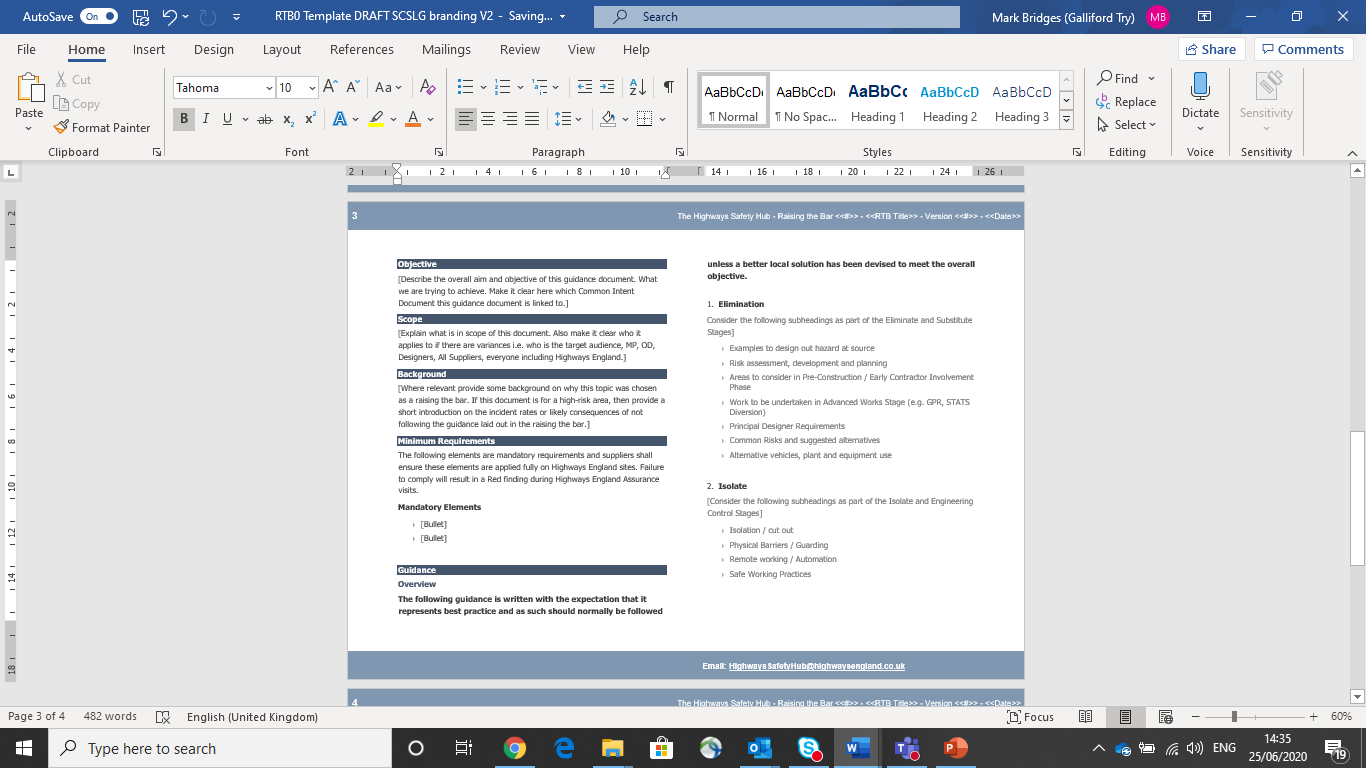 3
Raising the Bar Documents
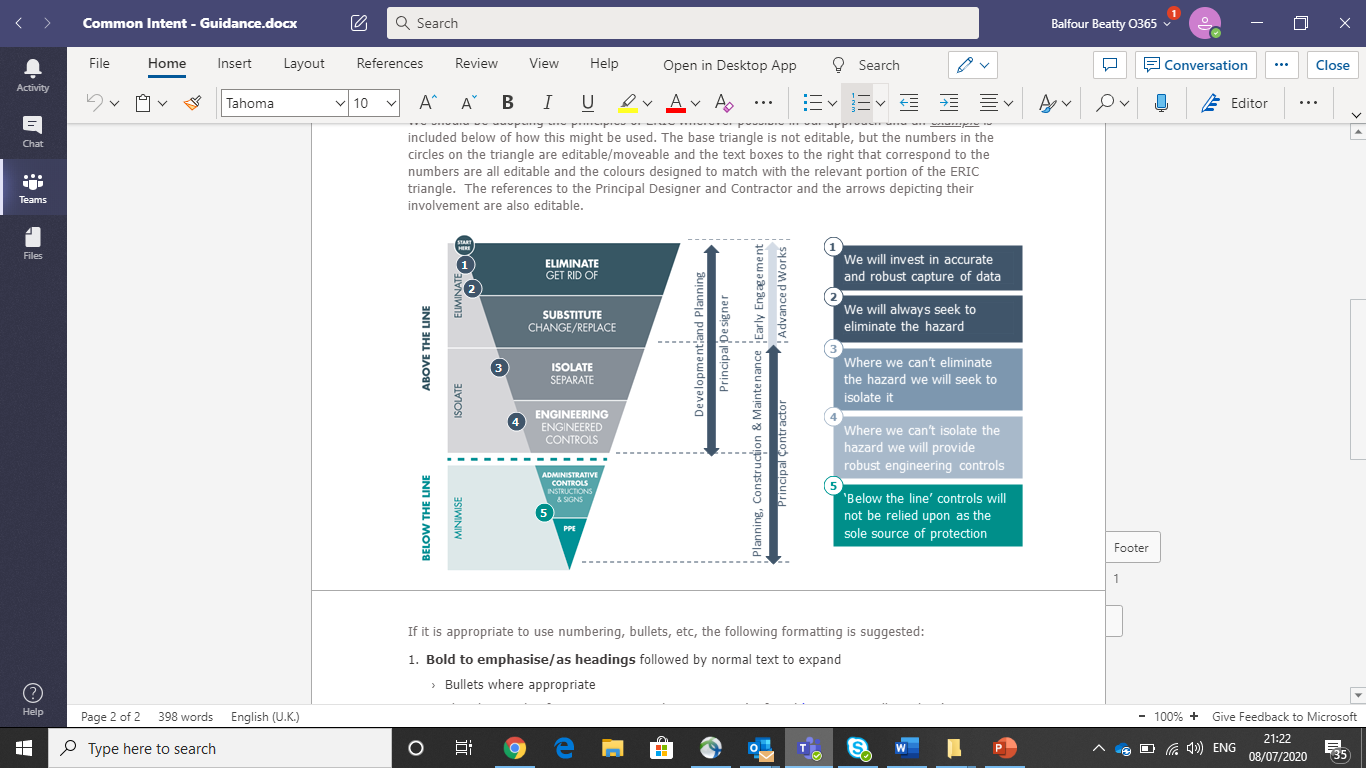 Focus Above the Line
Elimination
Substitute
Isolate
Engineering
4
Highways Safety Hub Website
5
Task & Finish Groups
UTILITY AVOIDANCE
SCSLG Lead – Lesley Waud
Hub Lead – Liz Brathwaite
PDWG Lead – Mark Lamport

Project Status
Common Intent Document Issued
RTB 9 being review 
Website page being populated 
Utility Working Group to be set up looking at management of statutory undertakers and sharing best practice from cross-industry groups such as USAG.







IPV and INCURSIONS
SCSLG Lead – James Haluch
Hub Lead – Joe Docherty
PDWG Lead – TBC

Project Status
Common Intent Document Issued
Airsweb Reporting changes
Three new RTB’s to be developed

Further actions for 2020 include:
Standardised Decision Flowchart
Inclusion of existing Incursions Working Group
Development of a Provider led Rolling Road Block project, dismountable and autonomous IPV
6
Task & Finish Groups
ACCIDENT INVESTIGATION
SCSLG Lead – Lesley Waud
Hub Lead – Chris English
PDWG Lead – Tim Goddard

Project Status
Common Intent Drafted and out for comment and review
Review requirements for senior level authorisation/sign-off of Investigation submitted to AirsWeb
Review level of training adopted / required. Opportunities for consistency and sharing of resources to aid smaller organisations
Full Root Cause Analysis – including specific reviews of human factors – to be undertaken following Item 1 & 2 actions.
LOST LOADS 
SCSLG Lead – Phil Clifton
Hub Lead – Chris English
PDWG Lead – TBC

Project Status
Common Intent Drafted and out for comment and review
A culmination of work developed in the lost loads and plant community  working groups.
7
Task & Finish Groups
SAFE USE OF PLANT
SCSLG Lead – Richard Stuart
Hub Lead – Mark Lowe
PDWG Lead – TBC

Project Status
Originally focussing on Plant Person Interface the group has decided to tackle all aspects of safe use of plant
Project scope is around 6 key areas
Design
Planning
Innovation, Research and Development
Standardised Best Practice
Supervision
Human Factors






MENTAL HEALTH 
SCSLG Lead – Glennan Blackmore
Hub Lead – Ian Nixon
PDWG Lead – TBC

Project Status
This working group is building on the work of Safer Highways.
Currently drafting a project scope to focus on improving access to Employee Assistance Programmes throughout the Supply Chain, regardless of tier.
Scope will include how to aid SME’s and the like to combine common training and support packages to make it easier and cheaper for these business to put assistance programmes in place. Example of financial sector, ‘
8
Task & Finish Groups
HE PASSPORT
SCSLG Lead – Teresa Moss
Hub Lead – Mark Bridges
PDWG Lead – Dave Avery

Project Status
Reviewed and clarified the position and aim of the Passport, and brought together a blended working group of safety and operational senior personnel. 
A Paper was presented to HE ESC. in January where it was agreed the scheme will be extended for a further 4 years. 
Project implementation plan developed with system to be upgraded early August 
HCI to be delivered online via a new company
SAFETY BY DESIGN
SCSLG Lead – John Dixon
Hub Lead – Terry Meadows
PDWG Lead – Andrew Finch

Project Status
Common Intent Drafted and out for comment and review
RTB 26 to be reviewed once Common Intent Agreed
9
Questions?
10